ФЕДЕРАЛЬНАЯ СЛУЖБА ВОЙСК НАЦИОНАЛЬНОЙ ГВАРДИИ
Объявляет набор  в военные учебные учреждения: 
Санкт – Петербургский военный институт Росгвардии 
www.spvi.ru. Почтовый адрес: 198206, г. Санкт-Петербург, ул. Летчика Пилютова, д. 1 
 
Саратовский военный институт Росгвардии 
svivng@yandex.ru. Почтовый адрес: 410023, г. Саратов, ул. Московская, д. 158.  

Пермский военный институт Росгвардии
Почтовый адрес: 614112, г. Пермь, ул. Гремячий Лог, д.1

Новосибирский военный институт Росгвардии
nvivv@mvd.ru. Почтовый адрес: 630114, г. Новосибирск, ул. Ключ-Камышенское плато, д. 6/2.  

Воронежский институт МВД России
vrnin@mvd.ru Почтовый адрес: 394065, г. Воронеж, проспект Патриотов, д. 53.  

Производим набор на службу в Рогвардию по городу Ульяновску на должности полицейских 
uvogor73@mail.ru . Почтовый адрес: 432000, г. Ульяновск, ул. Ленина, д. 65/2.
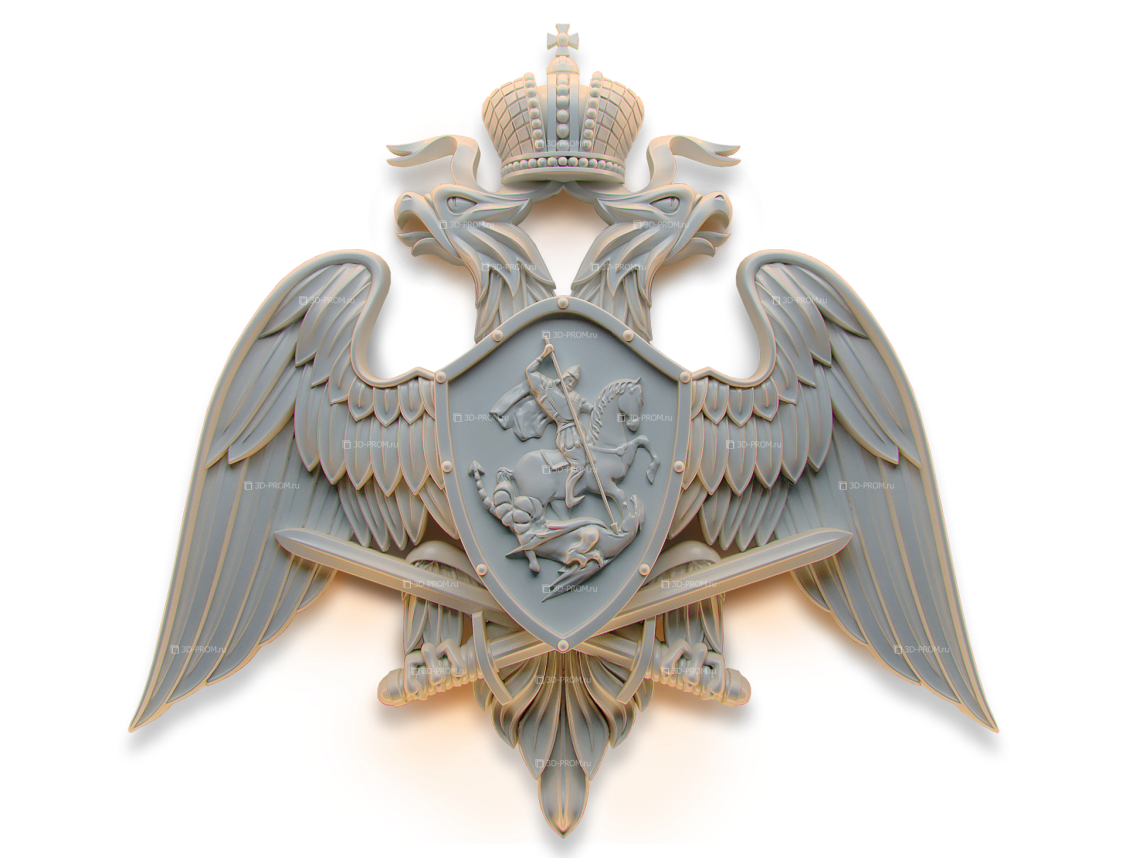 Социальные льготы и гарантии для всех категорий: 
- Льготная выслуга лет
- Санаторно-курортное лечение
- Отпуск не менее 40 дней
- Внеочередное зачисление детей в детские сады
- Единовременная выплата для приобретения жилья

Наши телефоны:  41 82 18, 41 22 59, 41 31 79